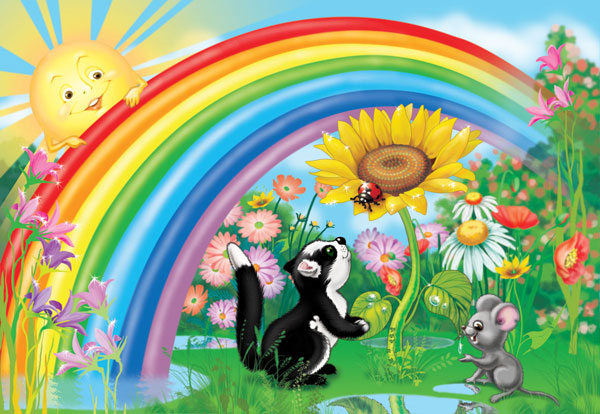 Русские народные сказки
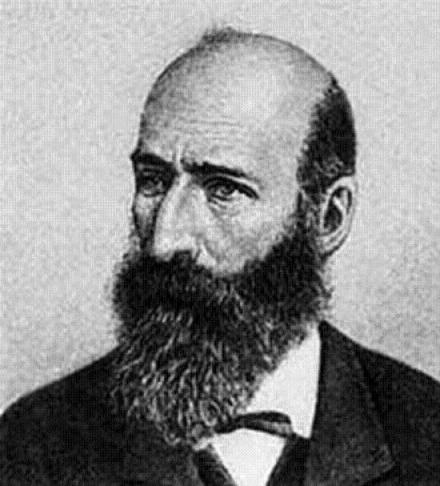 Александр Николаевич Афанасьев1826-1871
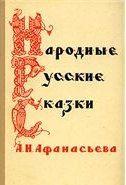 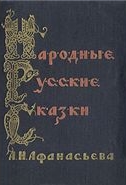 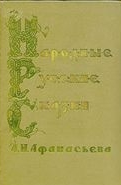 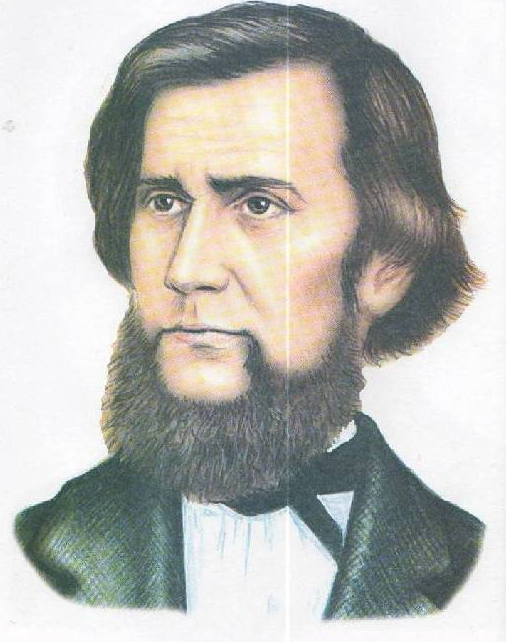 Ушинский Константин Дмитриевич1823- 1870
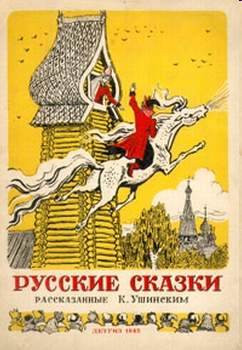 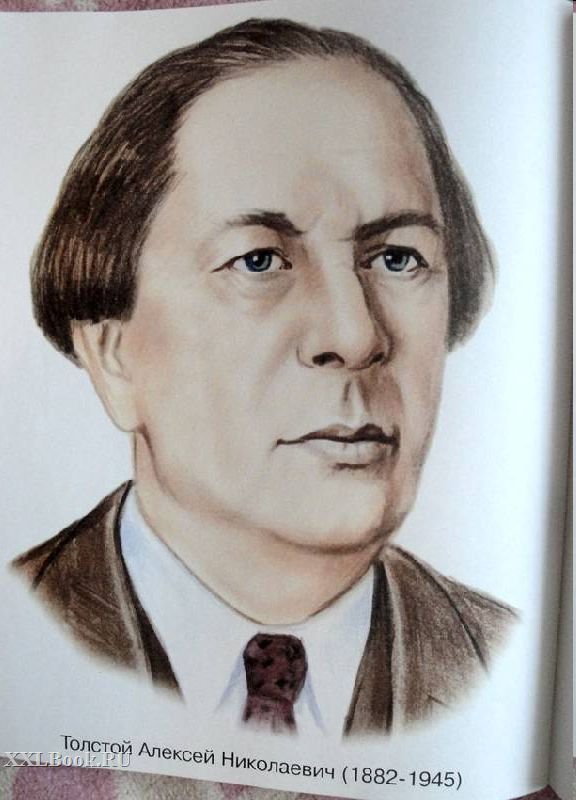 АлексейНиколаевич Толстой 1983-1945
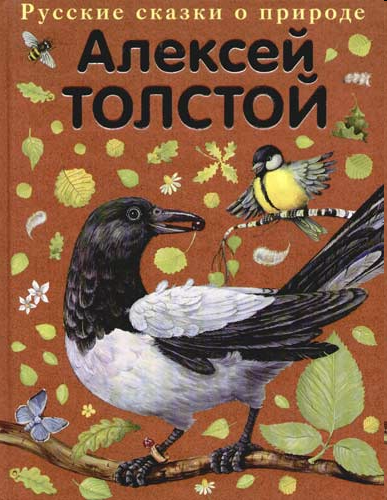 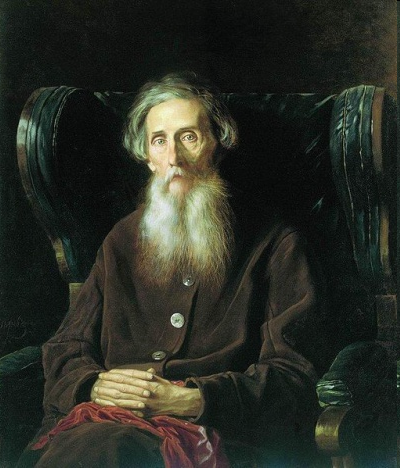 Владимир ИвановичДаль1801-1872
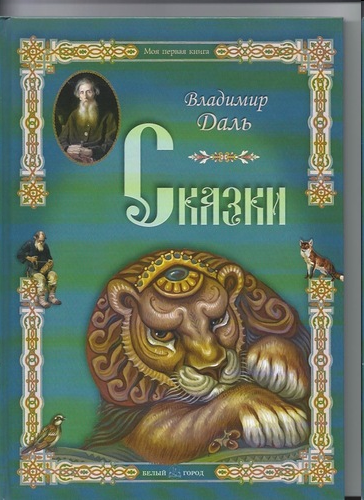 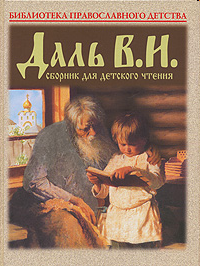 Знаете ли вы
 сказки?
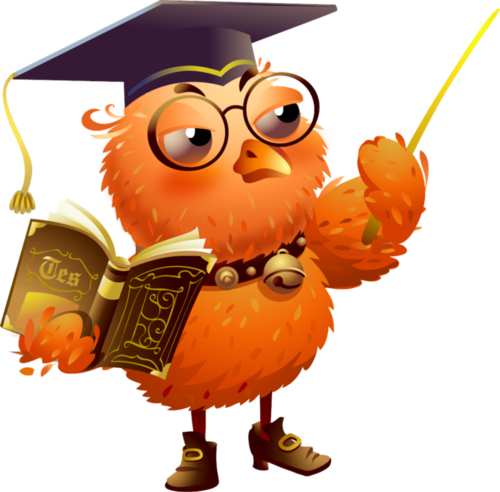 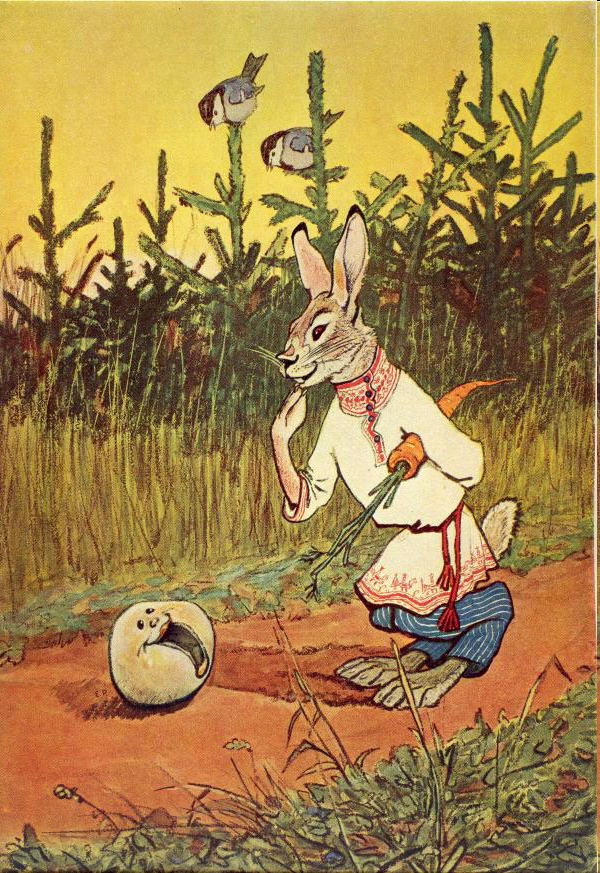 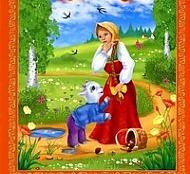 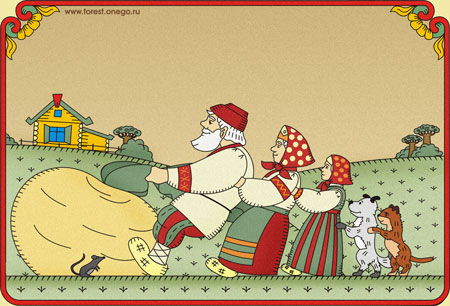 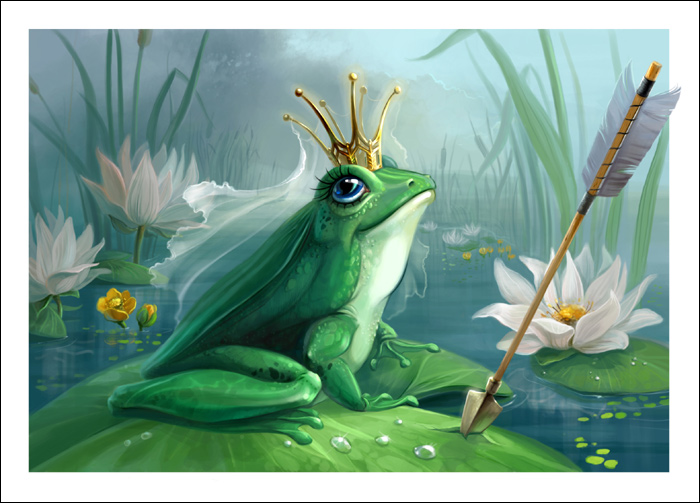 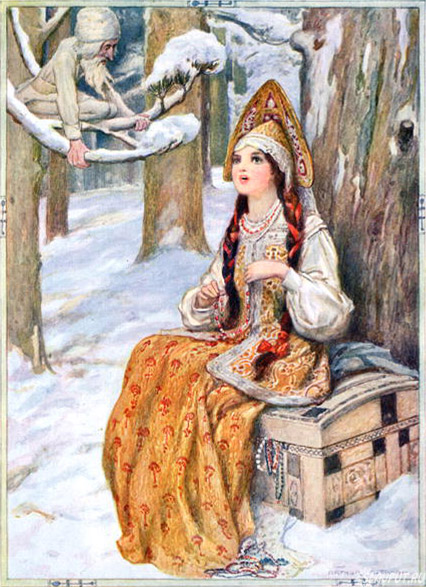 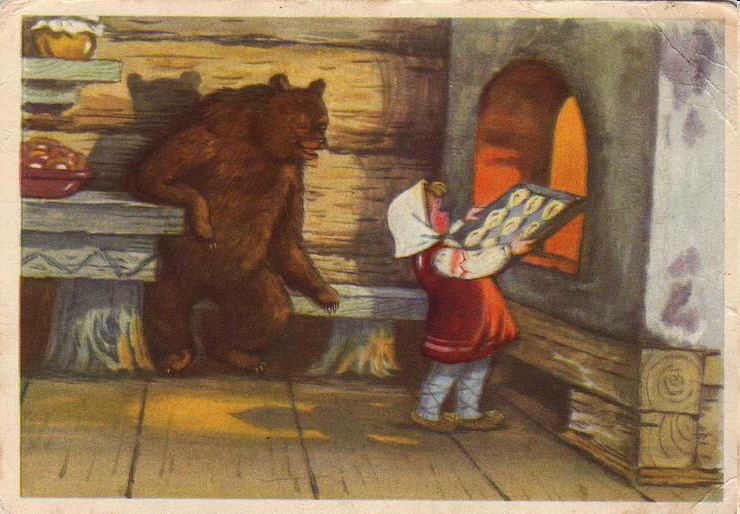 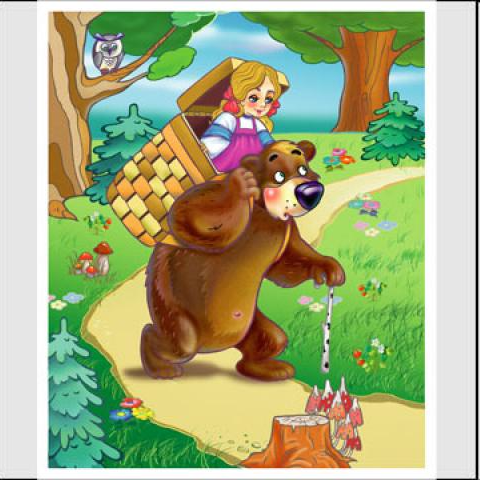 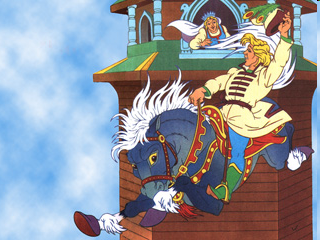 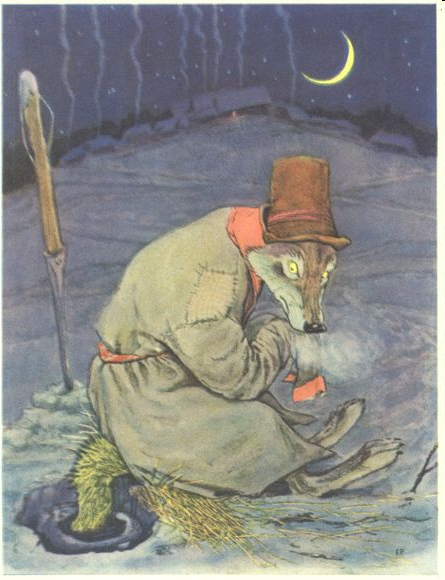 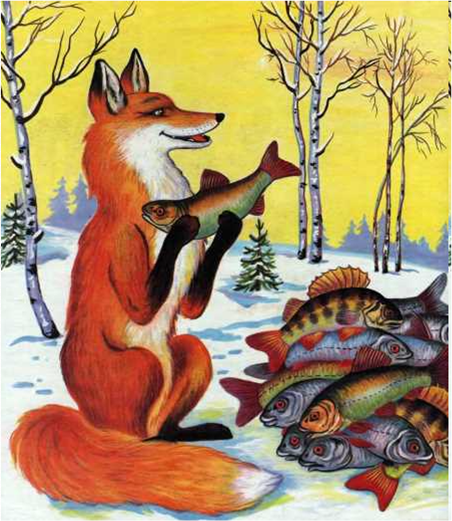 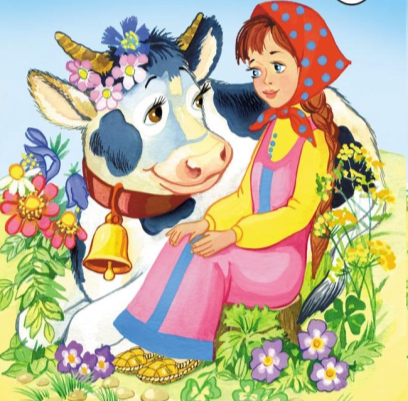 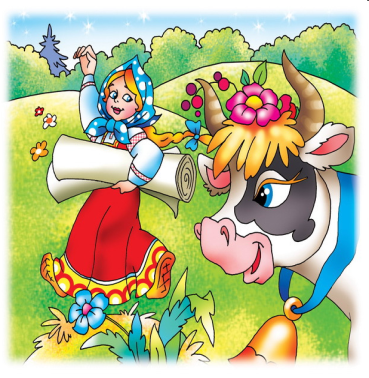 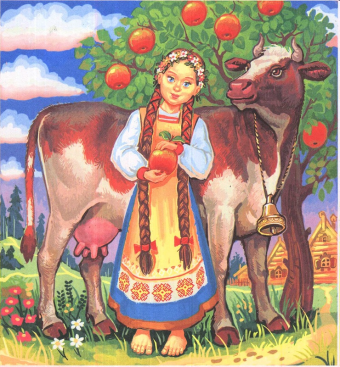 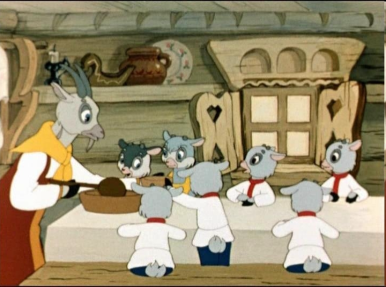 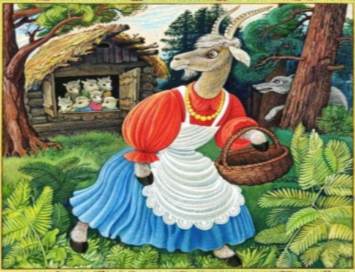 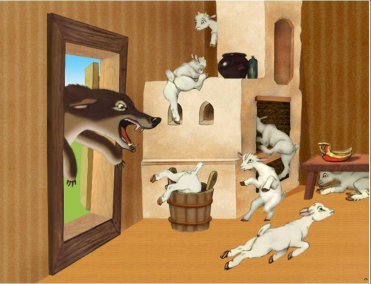 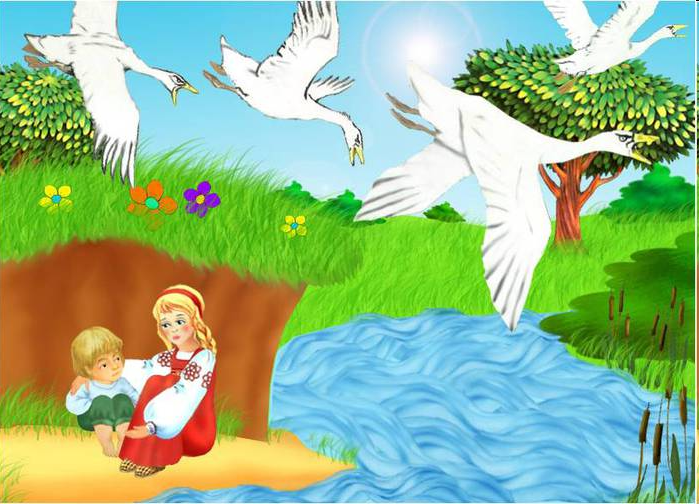 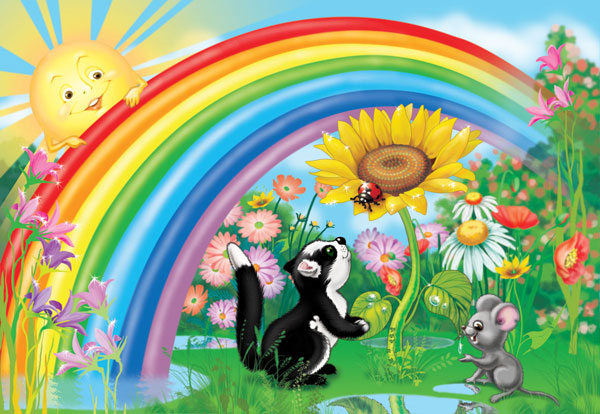 " Сказка - ложь, да в ней намек  -
добрым молодцам урок"